2017
简约风PPT模板
通用于计划总结/工作汇报/述职报告等
汇报人：xxx
目录
contents
月度工作概述
01
点击即可编辑点击即可编辑点击即可编辑
点击即可编辑点击即可编辑点击即可编辑
工作完成情况
02
点击即可编辑点击即可编辑点击即可编辑
点击即可编辑点击即可编辑点击即可编辑
成功项目展示
03
点击即可编辑点击即可编辑点击即可编辑
点击即可编辑点击即可编辑点击即可编辑
下月工作概述
04
点击即可编辑点击即可编辑点击即可编辑
点击即可编辑点击即可编辑点击即可编辑
01
工作概述
点击即可编辑点击即可编辑点击即可编辑
点击即可编辑点击即可编辑点击即可编辑点击此处更换文本
月度工作概况
点击即可编辑点击即可编辑点击即可编辑点击即可编辑点击即可编辑点击即可编辑
点击此处更换标题
点击此处更换标题
点击此处更换标题
点击此处更换标题
点击即可编辑点击即可编辑点击即可编辑点击即可编辑点击即可编辑点击即可编辑
点击即可编辑点击即可编辑点击即可编辑点击即可编辑点击即可编辑点击即可编辑
01
02
点击即可编辑点击即可编辑点击即可编辑点击即可编辑点击即可编辑点击即可编辑
点击即可编辑点击即可编辑点击即可编辑点击即可编辑点击即可编辑点击即可编辑
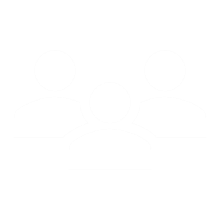 03
04
月度工作概况
点击即可编辑点击即可编辑点击即可编辑点击即可编辑点击即可编辑点击即可编辑
点击此处更换标题
点击即可编辑点击即可编辑点击即可编辑点击即可编辑点击即可编辑点击即可编辑点击即可编辑点击即可编辑点击即可编辑点击即可编辑点击即可编辑点击即可编辑
月度工作概况
点击即可编辑点击即可编辑点击即可编辑点击即可编辑点击即可编辑点击即可编辑
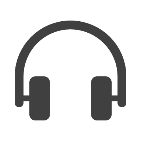 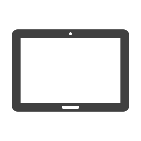 点击此处更换标题
点击此处更换标题
点击此处更换标题
点击此处更换标题
点击此处更换标题
点击此处更换标题
点击即可编辑点击即可编辑点击即可编辑点击即可编辑点击即可编辑点击即可编辑
点击即可编辑点击即可编辑点击即可编辑点击即可编辑点击即可编辑点击即可编辑
点击即可编辑点击即可编辑点击即可编辑点击即可编辑点击即可编辑点击即可编辑
点击即可编辑点击即可编辑点击即可编辑点击即可编辑点击即可编辑点击即可编辑
点击即可编辑点击即可编辑点击即可编辑点击即可编辑点击即可编辑点击即可编辑
点击即可编辑点击即可编辑点击即可编辑点击即可编辑点击即可编辑点击即可编辑
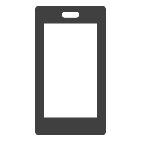 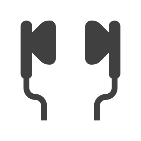 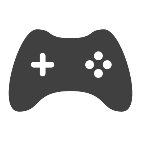 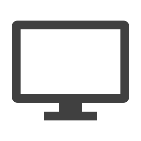 月度工作概况
点击即可编辑点击即可编辑点击即可编辑点击即可编辑点击即可编辑点击即可编辑
01
01
点击此处更换标题
点击此处更换标题
点击此处更换标题
点击此处更换标题
点击即可编辑点击即可编辑点击即可编辑点击即可编辑点击即可编辑点击即可编辑
点击即可编辑点击即可编辑点击即可编辑点击即可编辑点击即可编辑点击即可编辑
点击即可编辑点击即可编辑点击即可编辑点击即可编辑点击即可编辑点击即可编辑
点击即可编辑点击即可编辑点击即可编辑点击即可编辑点击即可编辑点击即可编辑
02
03
02
04
03
04
02
工作完成情况
点击即可编辑点击即可编辑点击即可编辑
点击即可编辑点击即可编辑点击即可编辑点击此处更换文本
工作完成情况
点击即可编辑点击即可编辑点击即可编辑点击即可编辑点击即可编辑点击即可编辑
点击此处更换标题
点击此处更换标题
点击此处更换标题
点击此处更换标题
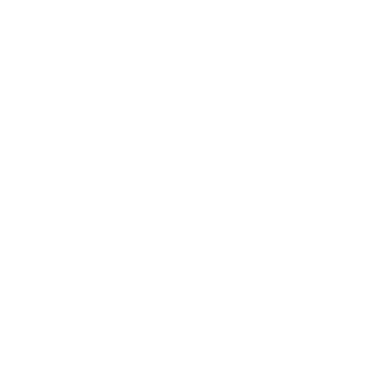 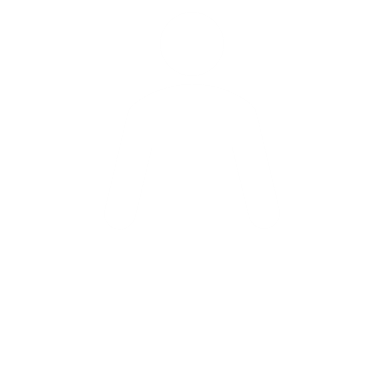 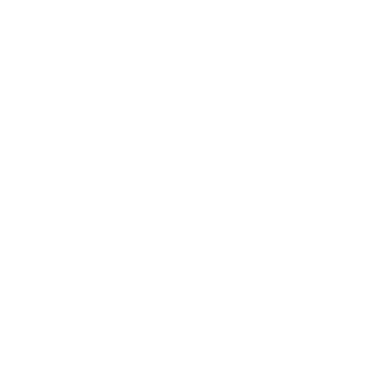 点击即可编辑点击即可编辑点击即可编辑
点击即可编辑点击即可编辑点击即可编辑
点击即可编辑点击即可编辑点击即可编辑
点击即可编辑点击即可编辑点击即可编辑
工作完成情况
点击即可编辑点击即可编辑点击即可编辑点击即可编辑点击即可编辑点击即可编辑
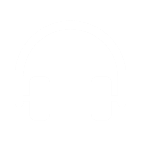 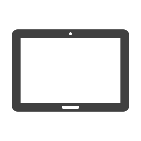 点击此处更换标题
点击此处更换标题
点击此处更换标题
点击此处更换标题
点击此处更换标题
点击此处更换标题
点击即可编辑点击即可编辑点击即可编辑点击即可编辑点击即可编辑点击即可编辑
点击即可编辑点击即可编辑点击即可编辑点击即可编辑点击即可编辑点击即可编辑
点击即可编辑点击即可编辑点击即可编辑点击即可编辑点击即可编辑点击即可编辑
点击即可编辑点击即可编辑点击即可编辑点击即可编辑点击即可编辑点击即可编辑
点击即可编辑点击即可编辑点击即可编辑点击即可编辑点击即可编辑点击即可编辑
点击即可编辑点击即可编辑点击即可编辑点击即可编辑点击即可编辑点击即可编辑
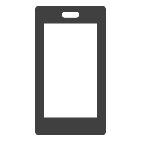 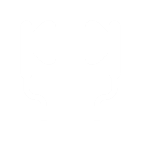 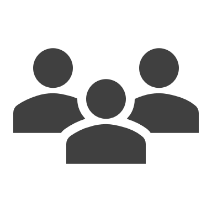 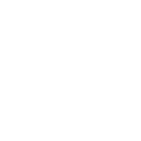 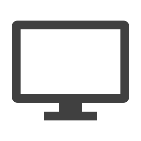 工作完成情况
点击即可编辑点击即可编辑点击即可编辑点击即可编辑点击即可编辑点击即可编辑
点击此处更换标题
点击此处更换标题
点击此处更换标题
点击此处更换标题
点击此处更换标题
点击此处更换标题
点击即可编辑点击即可编辑点击即可编辑点击即可编辑点击即可编辑点击即可编辑
点击即可编辑点击即可编辑点击即可编辑点击即可编辑点击即可编辑点击即可编辑
点击即可编辑点击即可编辑点击即可编辑点击即可编辑点击即可编辑点击即可编辑
点击即可编辑点击即可编辑点击即可编辑点击即可编辑点击即可编辑点击即可编辑
点击即可编辑点击即可编辑点击即可编辑点击即可编辑点击即可编辑点击即可编辑
点击即可编辑点击即可编辑点击即可编辑点击即可编辑点击即可编辑点击即可编辑
01
04
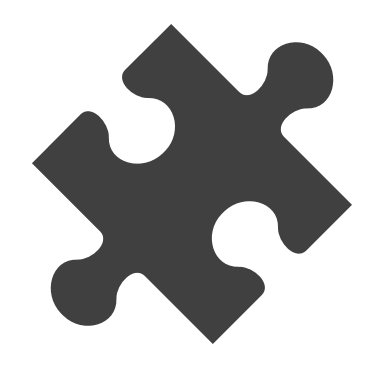 02
05
点击添加标题文本
点击即可编辑点击即可编辑点击即可编辑
03
06
工作完成情况
点击即可编辑点击即可编辑点击即可编辑点击即可编辑点击即可编辑点击即可编辑
01
点击此处更换标题
点击此处更换标题
点击此处更换标题
点击此处更换标题
点击即可编辑点击即可编辑点击即可编辑点击即可编辑点击即可编辑点击即可编辑
点击即可编辑点击即可编辑点击即可编辑点击即可编辑点击即可编辑点击即可编辑
点击即可编辑点击即可编辑点击即可编辑点击即可编辑点击即可编辑点击即可编辑
点击即可编辑点击即可编辑点击即可编辑点击即可编辑点击即可编辑点击即可编辑
02
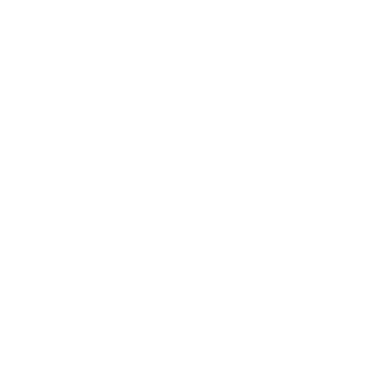 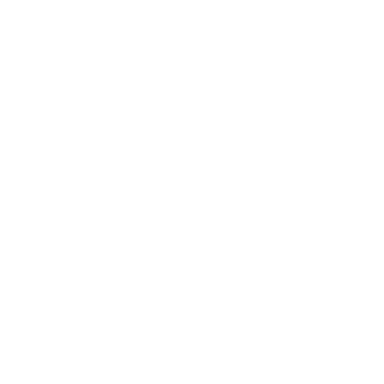 03
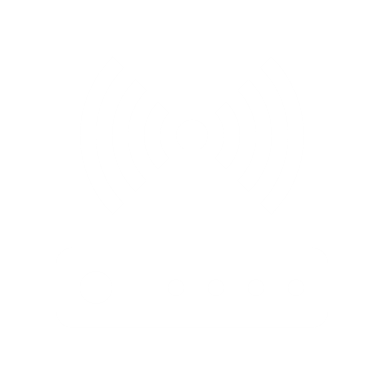 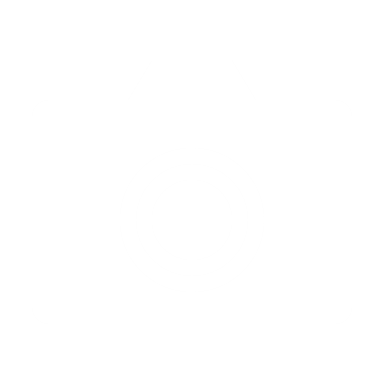 04
工作完成情况
点击即可编辑点击即可编辑点击即可编辑点击即可编辑点击即可编辑点击即可编辑
01
点击此处更换标题
点击此处更换标题
点击此处更换标题
点击此处更换标题
点击即可编辑点击即可编辑点击即可编辑点击即可编辑点击即可编辑点击即可编辑
点击即可编辑点击即可编辑点击即可编辑点击即可编辑点击即可编辑点击即可编辑
点击即可编辑点击即可编辑点击即可编辑点击即可编辑点击即可编辑点击即可编辑
点击即可编辑点击即可编辑点击即可编辑点击即可编辑点击即可编辑点击即可编辑
02
03
04
03
成功项目展示
点击即可编辑点击即可编辑点击即可编辑
点击即可编辑点击即可编辑点击即可编辑点击此处更换文本
成功项目展示
点击即可编辑点击即可编辑点击即可编辑点击即可编辑点击即可编辑点击即可编辑
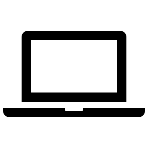 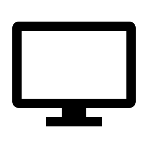 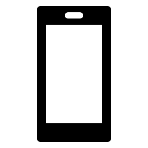 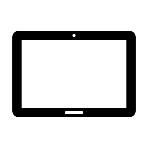 点击此处更换标题
点击此处更换标题
点击此处更换标题
点击此处更换标题
点击即可编辑点击即可编辑点击即可编辑
点击即可编辑点击即可编辑点击即可编辑
点击即可编辑点击即可编辑点击即可编辑
点击即可编辑点击即可编辑点击即可编辑
成功项目展示
点击即可编辑点击即可编辑点击即可编辑点击即可编辑点击即可编辑点击即可编辑
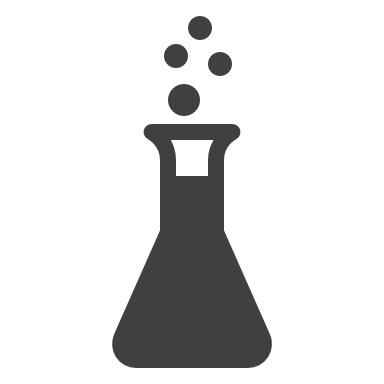 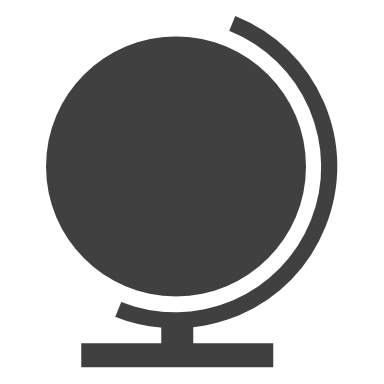 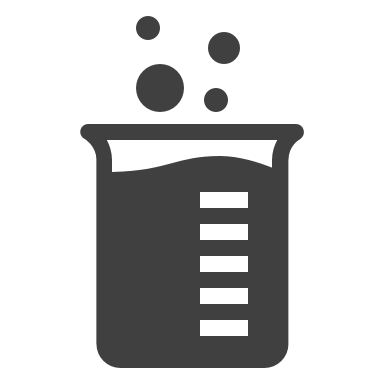 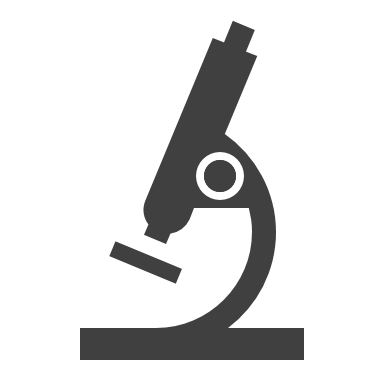 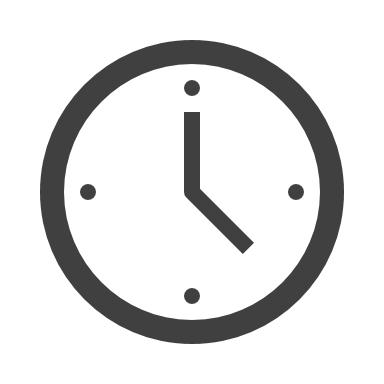 点击此处更换标题
点击即可编辑点击即可编辑点击即可编辑点击即可编辑点击即可编辑点击即可编辑点击即可编辑点击即可编辑点击即可编辑点击即可编辑点击即可编辑点击即可编辑
成功项目展示
点击即可编辑点击即可编辑点击即可编辑点击即可编辑点击即可编辑点击即可编辑
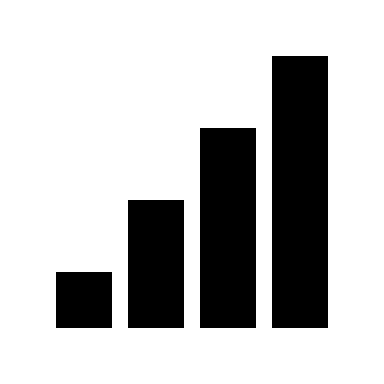 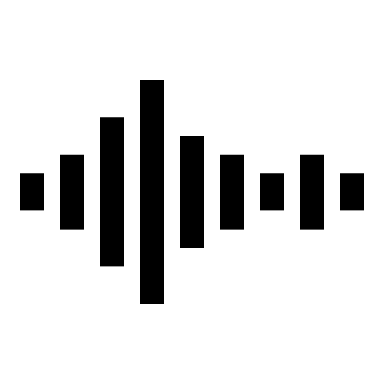 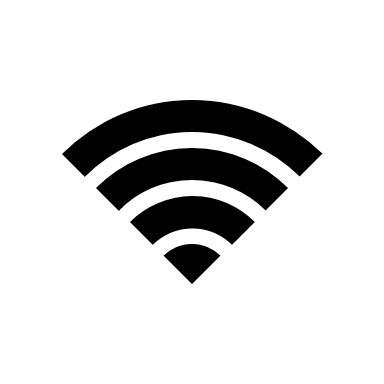 点击此处更换标题
点击此处更换标题
点击此处更换标题
点击即可编辑点击即可编辑点击即可编辑点击即可编辑点击即可编辑点击即可编辑
点击即可编辑点击即可编辑点击即可编辑点击即可编辑点击即可编辑点击即可编辑
点击即可编辑点击即可编辑点击即可编辑点击即可编辑点击即可编辑点击即可编辑
成功项目展示
点击即可编辑点击即可编辑点击即可编辑点击即可编辑点击即可编辑点击即可编辑
点击此处更换标题
点击此处更换标题
点击即可编辑点击即可编辑点击即可编辑点击即可编辑点击即可编辑点击即可编辑
点击即可编辑点击即可编辑点击即可编辑点击即可编辑点击即可编辑点击即可编辑
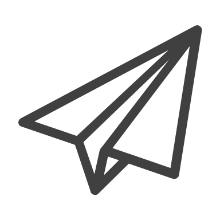 点击此处更换标题
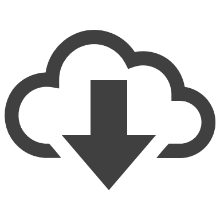 点击即可编辑点击即可编辑点击即可编辑点击即可编辑点击即可编辑点击即可编辑
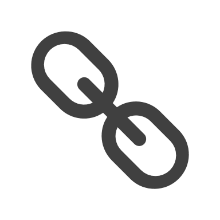 04
下月工作计划
点击即可编辑点击即可编辑点击即可编辑
点击即可编辑点击即可编辑点击即可编辑点击此处更换文本
下月工作计划
点击即可编辑点击即可编辑点击即可编辑点击即可编辑点击即可编辑点击即可编辑
01
点击此处更换标题
点击此处更换标题
点击此处更换标题
点击此处更换标题
点击即可编辑点击即可编辑点击即可编辑点击即可编辑点击即可编辑点击即可编辑
点击即可编辑点击即可编辑点击即可编辑点击即可编辑点击即可编辑点击即可编辑
点击即可编辑点击即可编辑点击即可编辑点击即可编辑点击即可编辑点击即可编辑
点击即可编辑点击即可编辑点击即可编辑点击即可编辑点击即可编辑点击即可编辑
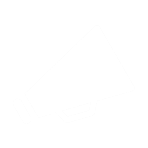 02
02
01
03
04
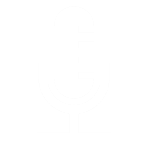 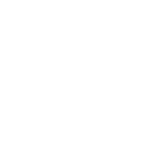 03
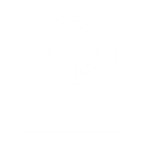 04
下月工作计划
点击即可编辑点击即可编辑点击即可编辑点击即可编辑点击即可编辑点击即可编辑
点击此处更换标题
点击此处更换标题
点击此处更换标题
点击此处更换标题
点击此处更换标题
点击此处更换标题
点击即可编辑点击即可编辑点击即可编辑点击即可编辑点击即可编辑点击即可编辑
点击即可编辑点击即可编辑点击即可编辑点击即可编辑点击即可编辑点击即可编辑
点击即可编辑点击即可编辑点击即可编辑点击即可编辑点击即可编辑点击即可编辑
点击即可编辑点击即可编辑点击即可编辑点击即可编辑点击即可编辑点击即可编辑
点击即可编辑点击即可编辑点击即可编辑点击即可编辑点击即可编辑点击即可编辑
点击即可编辑点击即可编辑点击即可编辑点击即可编辑点击即可编辑点击即可编辑
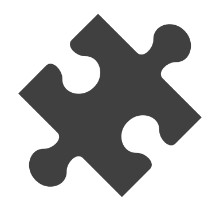 点击添加标题文本
点击即可编辑点击即可编辑点击即可编辑
下月工作计划
点击即可编辑点击即可编辑点击即可编辑点击即可编辑点击即可编辑点击即可编辑
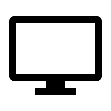 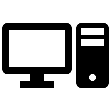 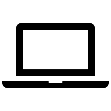 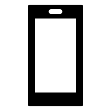 步骤 3
步骤 4
步骤 2
步骤 1
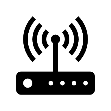 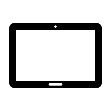 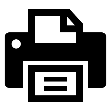 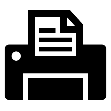 步骤 6
步骤 5
步骤 7
步骤 8
下月工作计划
点击即可编辑点击即可编辑点击即可编辑点击即可编辑点击即可编辑点击即可编辑
点击更换标题文本
点击即可编辑点击即可编辑点击即可编辑点击即可编辑点击即可编辑点击即可编辑点击即可编辑点击即可编辑点击即可编辑
1
点击更换标题文本
点击即可编辑点击即可编辑点击即可编辑点击即可编辑点击即可编辑点击即可编辑点击即可编辑点击即可编辑点击即可编辑
2
点击更换标题文本
点击即可编辑点击即可编辑点击即可编辑点击即可编辑点击即可编辑点击即可编辑点击即可编辑点击即可编辑点击即可编辑
3
点击更换标题文本
点击即可编辑点击即可编辑点击即可编辑点击即可编辑点击即可编辑点击即可编辑点击即可编辑点击即可编辑点击即可编辑
4
Thank you
通用于计划总结/工作汇报/述职报告等
汇报人：xxx